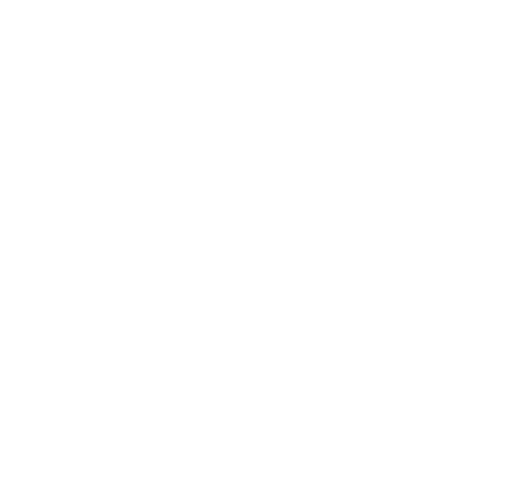 Hab keine Angst 
 
       Strophen 1 und 2
Hab keine Angst, Strophe 1
Und wenn du morgen dann wieder allein bist   in einem Alltag voll Ratlosigkeit,
wenn das Singen und Lachen verstummt ist,   überlagert von Ärger und Streit.
In die lähmende Angst vor der Zukunft,   in das Erschrecken vor Krankheit und Leid,
klingt seit Ostern das Lied eines Siegers:   Keine Angst, ich bin da, jederzeit.
Hab keine Angst, Refrain
Hab keine Angst und fürchte dich nicht,
   denn die Herrschaft des Bösen zerbricht.
An der Liebe, die selbst noch den Tod überlebt.
   Ich bin da, darum fürchte dich nicht.
Hab keine Angst, Strophe 2
Und wenn du morgen wieder zweifelst,   ob es wahr ist, dass Jesus Christus hier unter uns lebt,
gibt es Menschen, durch die er dir nah ist,   alle Lieblosigkeiten vergibt.
Durch einen Türspalt dringt Licht aus dem Festsaal.   In unser Zimmer der Diesseitigkeit.
Und bevor sich dies Tor für dich öffnet,   klingt von drüben ein Lied in die Zeit.
Hab keine Angst, Refrain
Hab keine Angst und fürchte dich nicht,
   denn die Herrschaft des Bösen zerbricht.
An der Liebe, die selbst noch den Tod überlebt.
   Ich bin da, darum fürchte dich nicht.
Hab keine Angst, Schlussrefrain
Hab keine Angst und fürchte dich nicht,
   denn die Herrschaft des Bösen zerbricht.
An der Liebe, die selbst noch den Tod überlebt.
   Ich bin da, darum fürchte dich nicht,
   ich bin da, darum fürchte dich nicht,
   ich bin da, darum fürchte dich nicht.
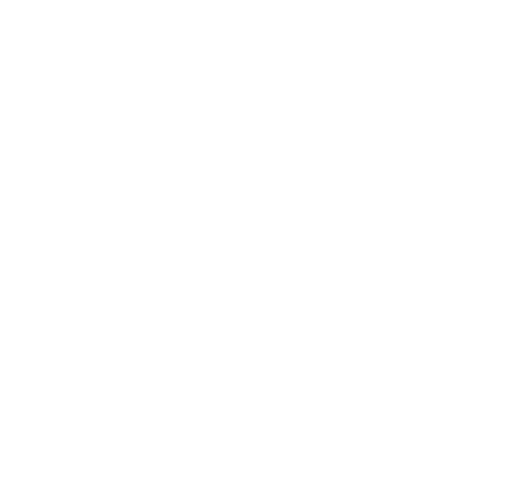